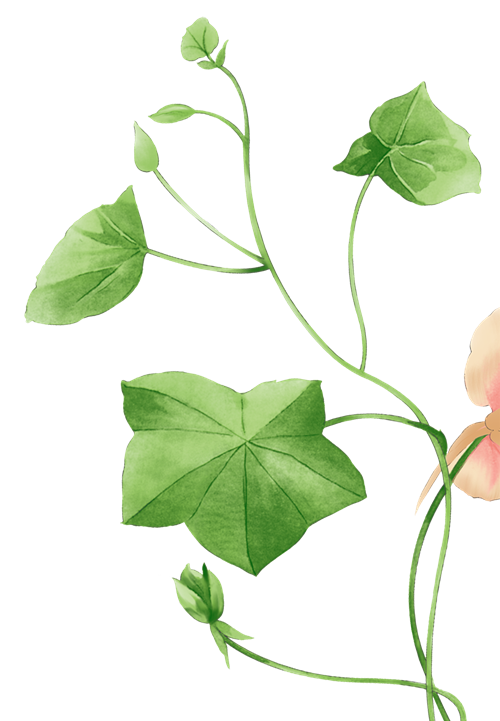 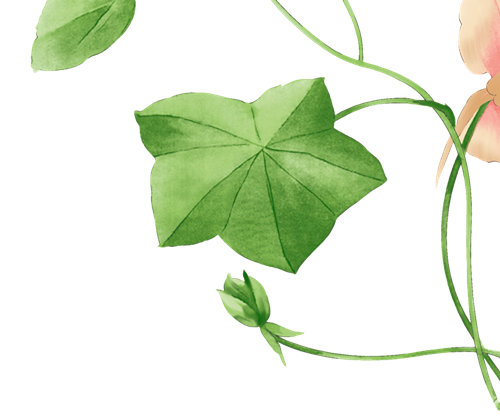 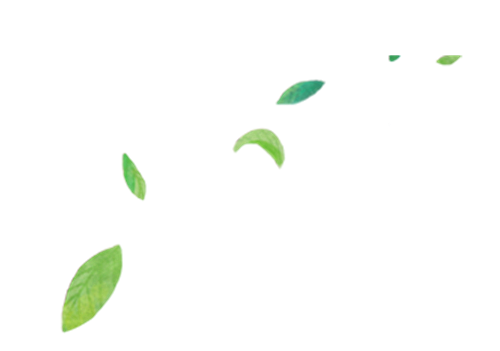 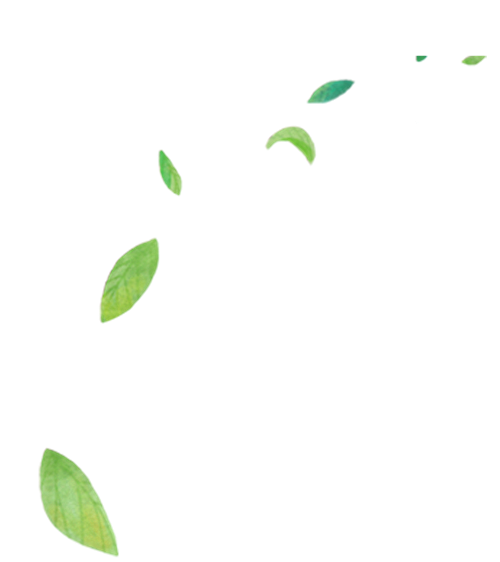 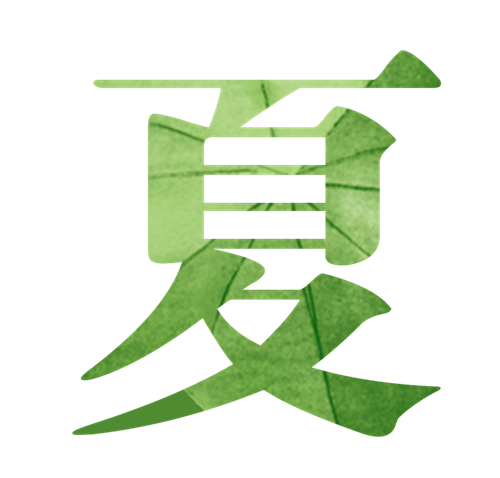 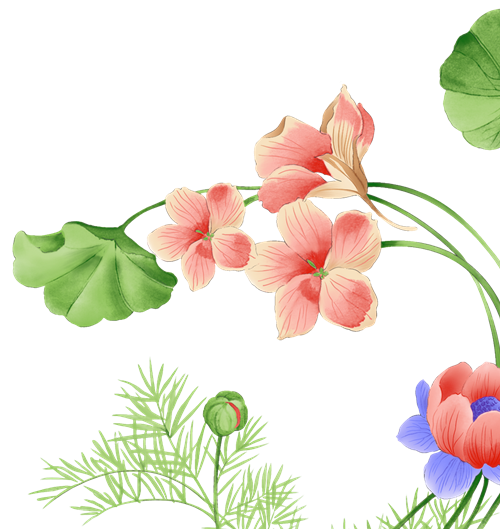 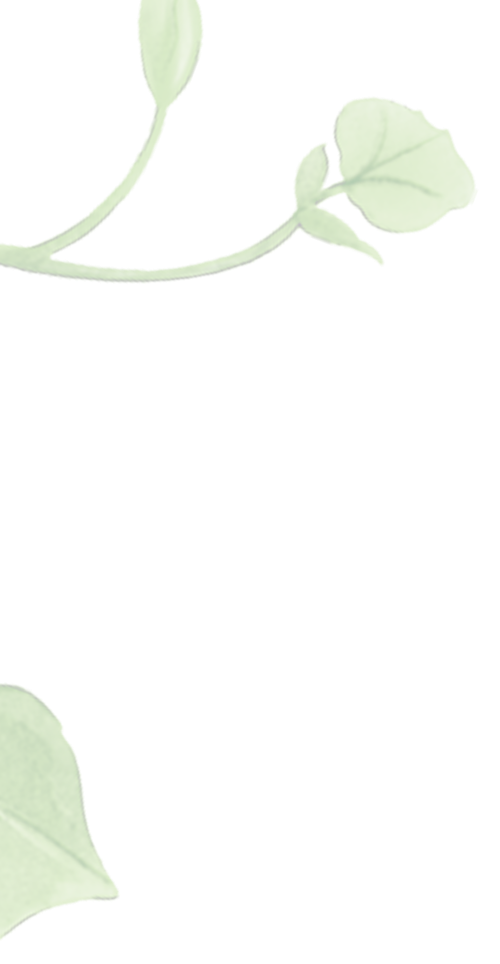 花朵绿叶岗位竞聘
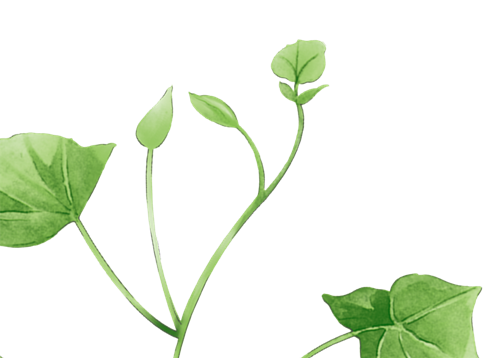 市场部：×××       汇报人：×××
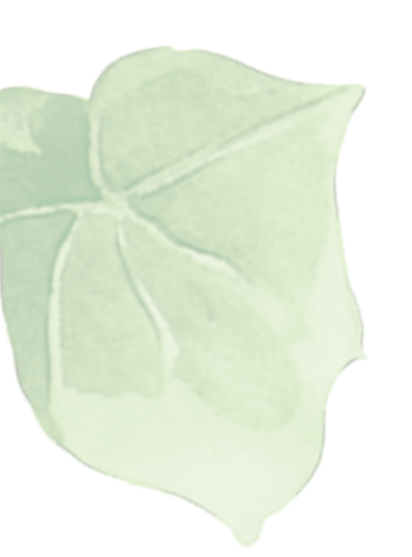 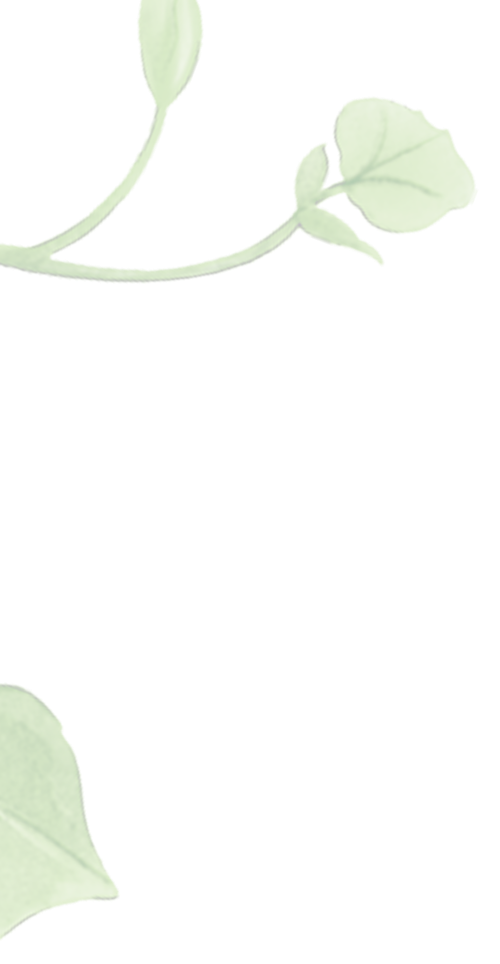 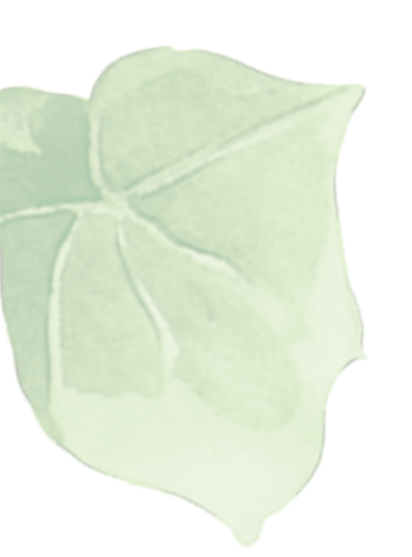 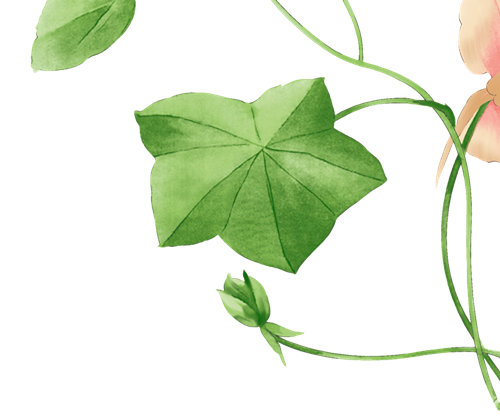 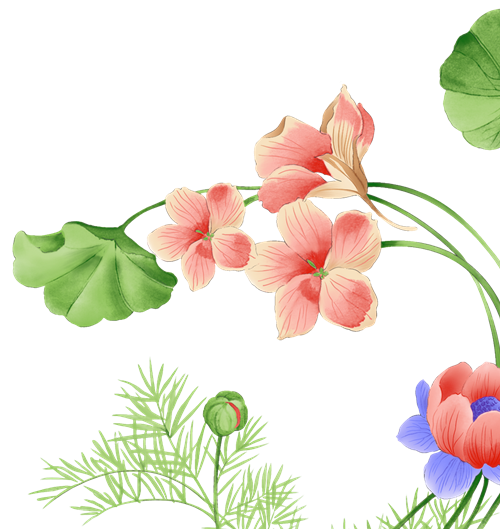 目   录
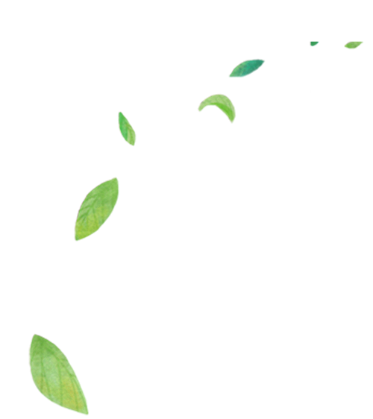 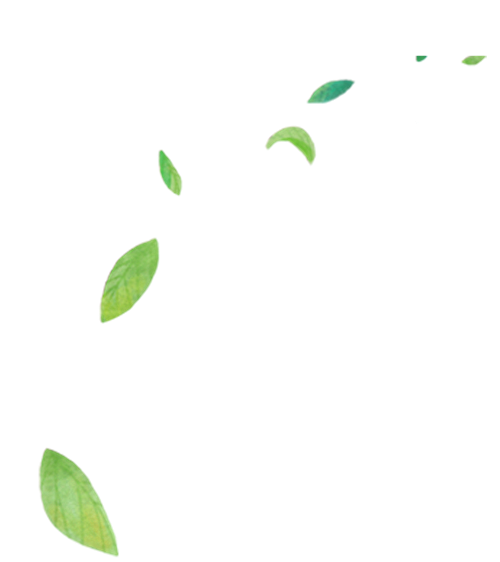 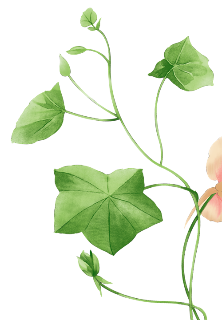 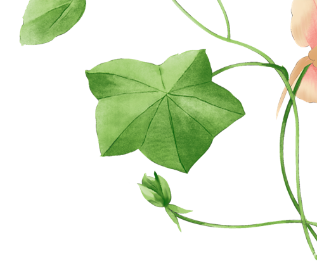 工作规划
自我评价
工作回顾
工作体会
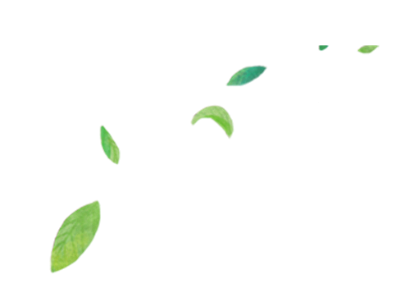 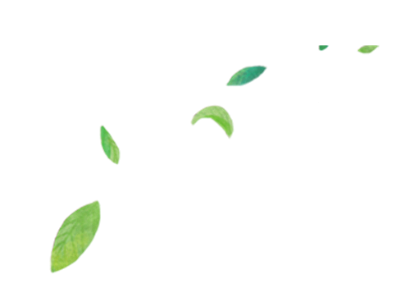 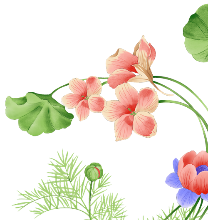 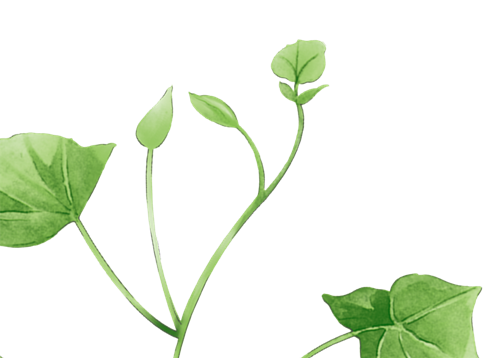 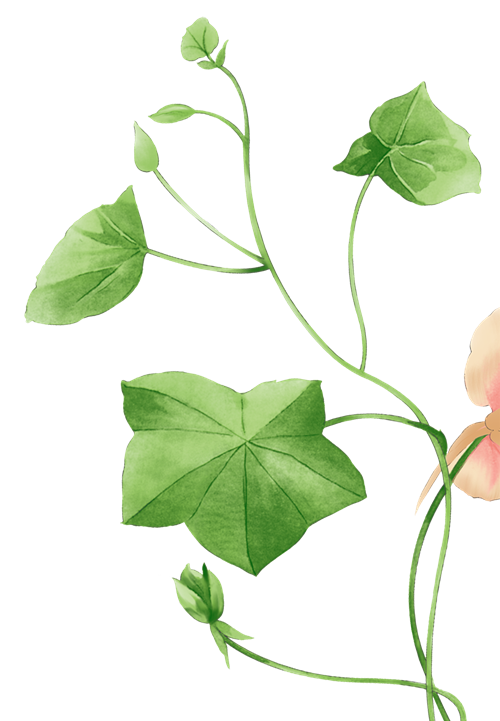 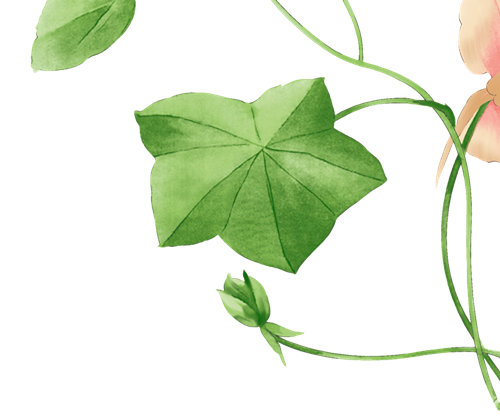 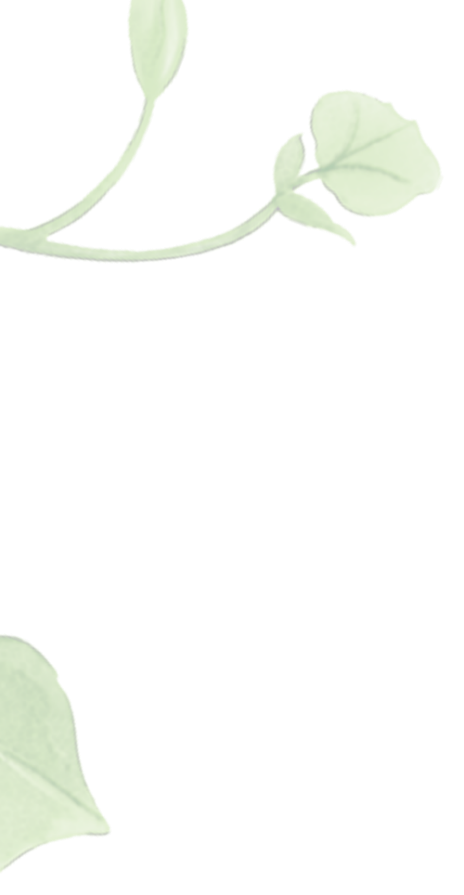 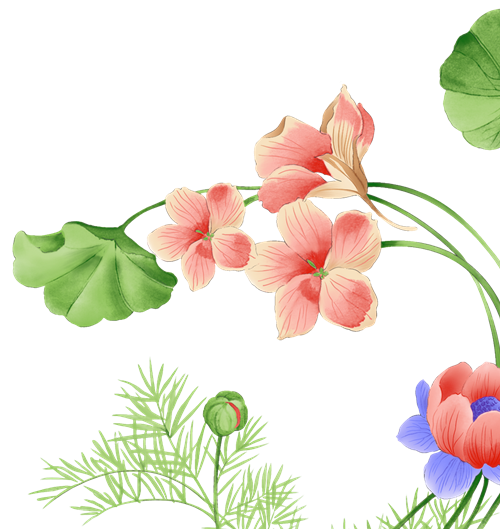 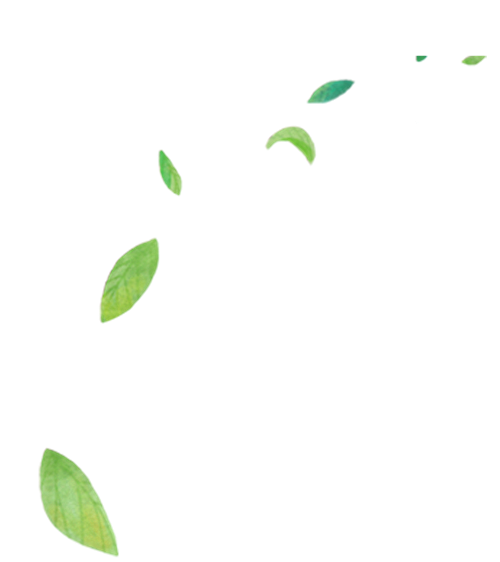 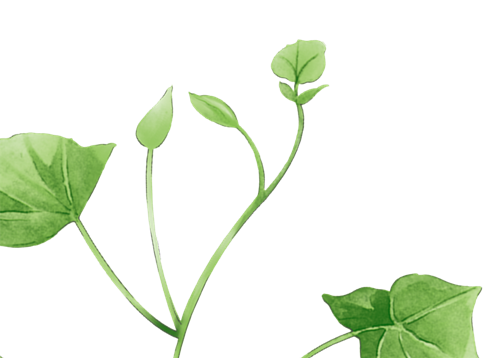 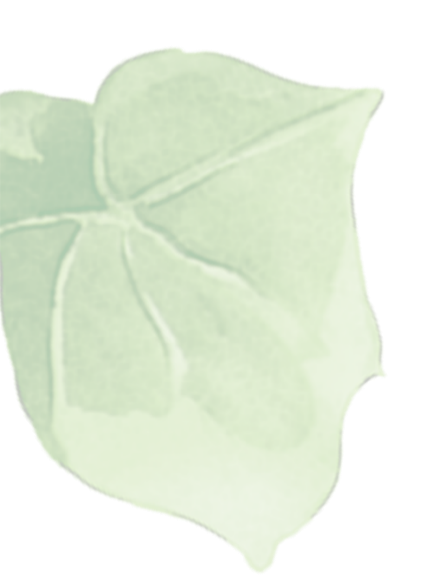 工作回顾
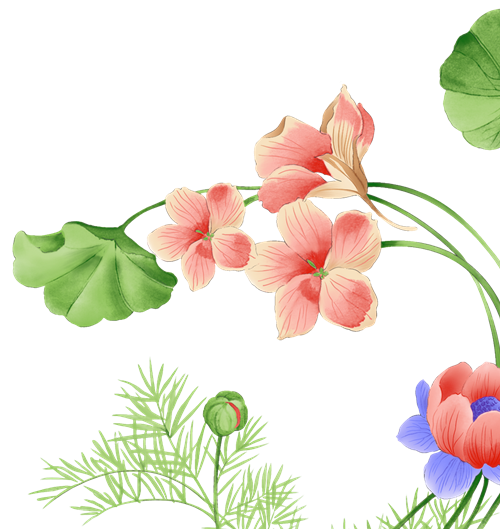 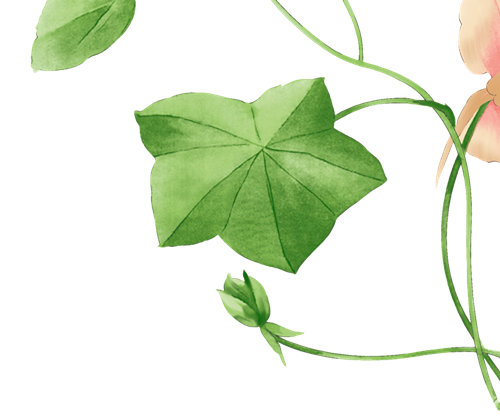 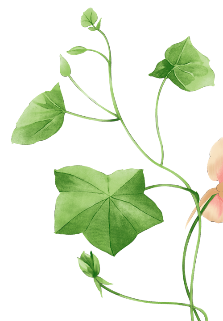 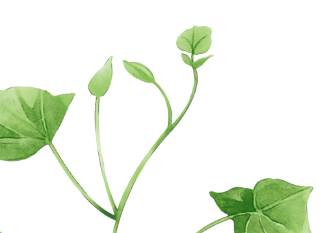 工作岗位及职责
03
工作岗位职责，单击添加文字内容，言简意赅不罗嗦。
01
02
04
工作岗位职责，单击添加文字内容，言简意赅不罗嗦。
02
工作岗位职责，单击添加文字内容，言简意赅不罗嗦。
01
03
05
工作岗位职责，单击添加文字内容，言简意赅不罗嗦。
04
工作岗位职责，单击添加文字内容，言简意赅不罗嗦。
05
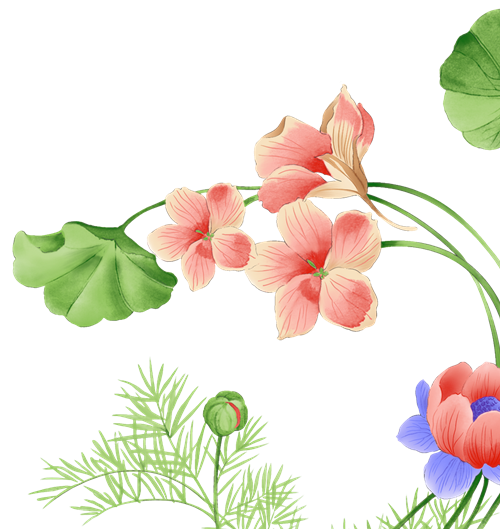 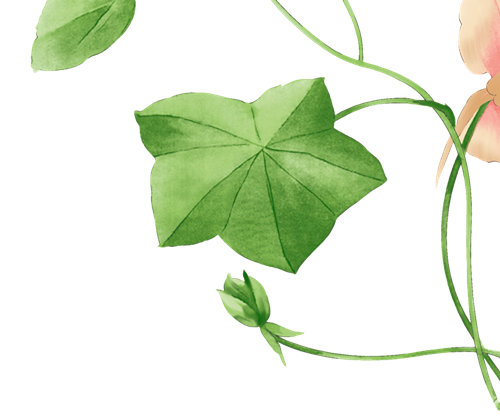 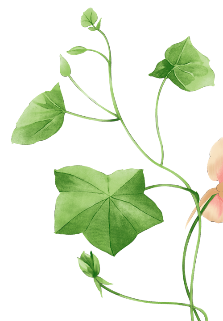 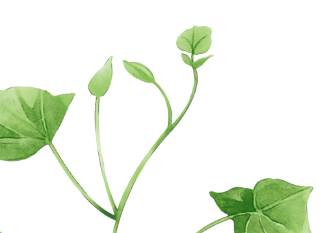 具体工作完成情况
01
02
完成情况
完成情况
单击添加文字内容，言简意赅不罗嗦。
单击添加文字内容，言简意赅不罗嗦。/
完成情况
完成情况
03
04
单击添加文字内容，言简意赅不罗嗦。
单击添加文字内容，言简意赅不罗嗦。
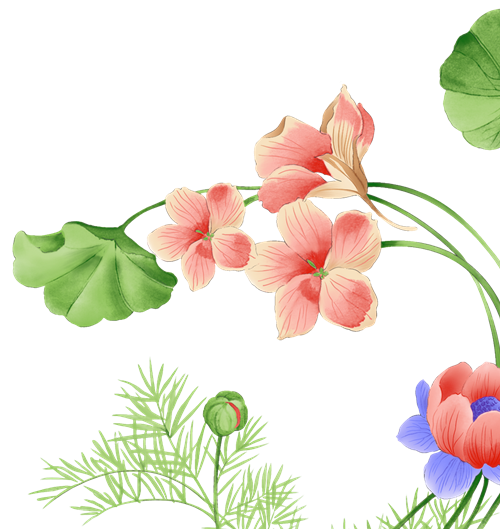 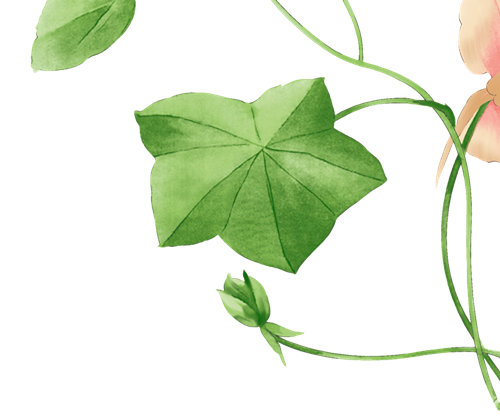 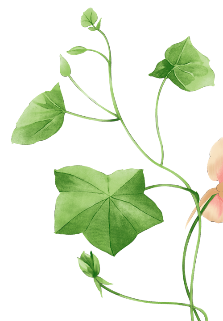 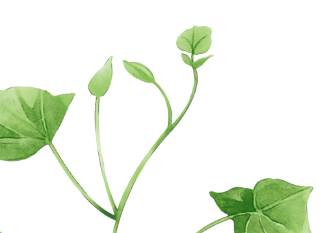 自主学习情况
在此录入上述图表的描述说明在此录入上述图表的描述说明
网  络
在此录入上述图表的描述说明在此录入上述图表的描述说明
在此录入上述图表的描述说明在此录入上述图表的描述说明
培  训
工  作
读  书
会  议
在此录入上述图表的描述说明在此录入上述图表的描述说明
在此录入上述图表的描述说明在此录入上述图表的描述说明
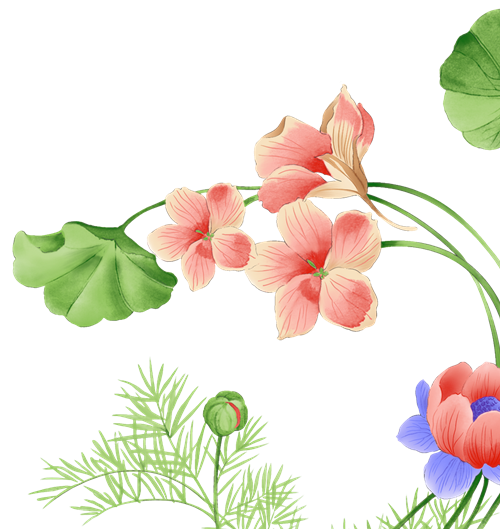 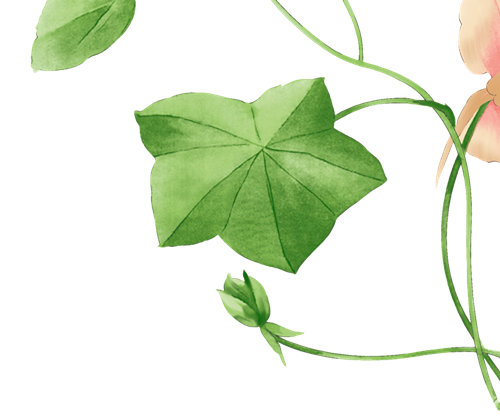 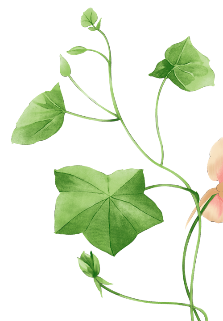 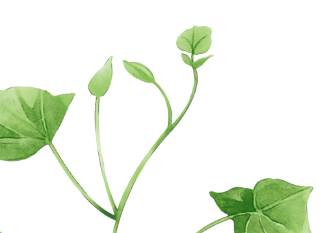 基本管理工作情况
日常事务
行政管理
复制粘贴您需要的文字内容，单击添加文字内容，言简意赅不罗嗦。
复制粘贴您需要的文字内容，单击添加文字内容，言简意赅不罗嗦。
对外事务
人力资源管理
复制粘贴您需要的文字内容，单击添加文字内容，言简意赅不罗嗦。
复制粘贴您需要的文字内容，单击添加文字内容，言简意赅不罗嗦。
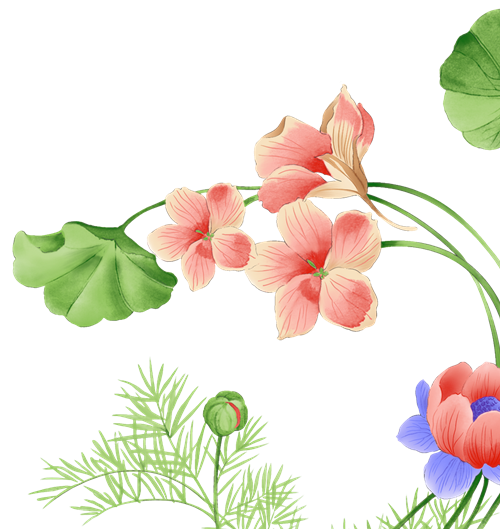 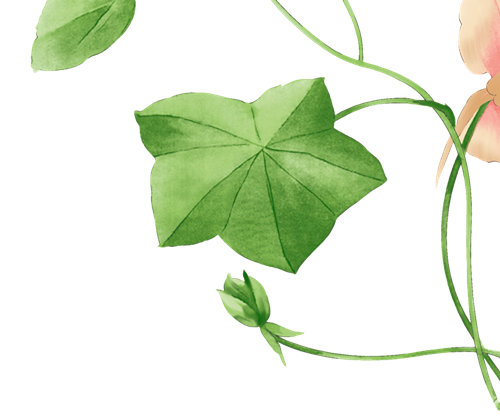 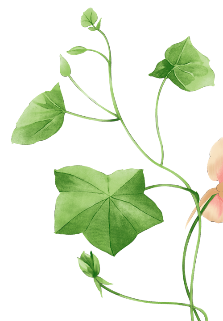 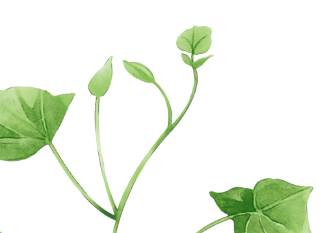 部门活动组织情况
欧洲各国旅游
全民健身活动
单击添加文字内容，言简意赅不罗嗦。单击添加文字内容，言简意赅不罗嗦。单击添加文字内容，言简意赅不罗嗦。单击添加文字内容，言简意赅不罗嗦。单击添加文字内容，言简意赅不罗嗦。单击添加文字内容，言简意赅不罗嗦。
单击添加文字内容，言简意赅不罗嗦。单击添加文字内容，言简意赅不罗嗦。单击添加文字内容，言简意赅不罗嗦。
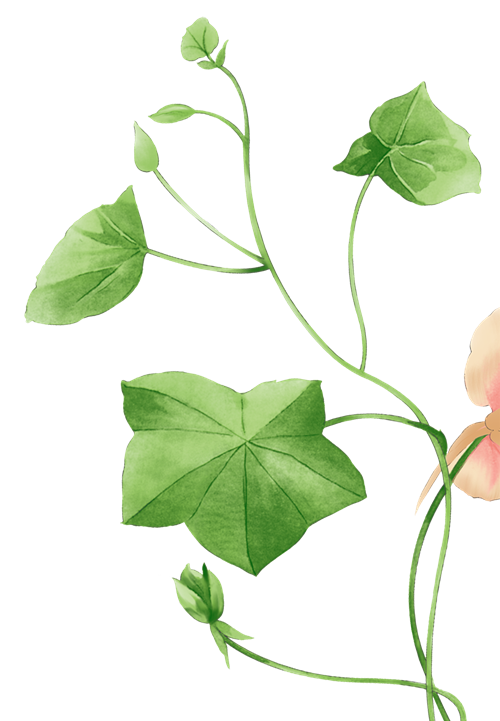 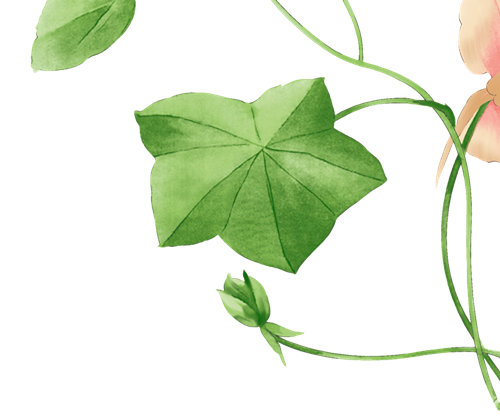 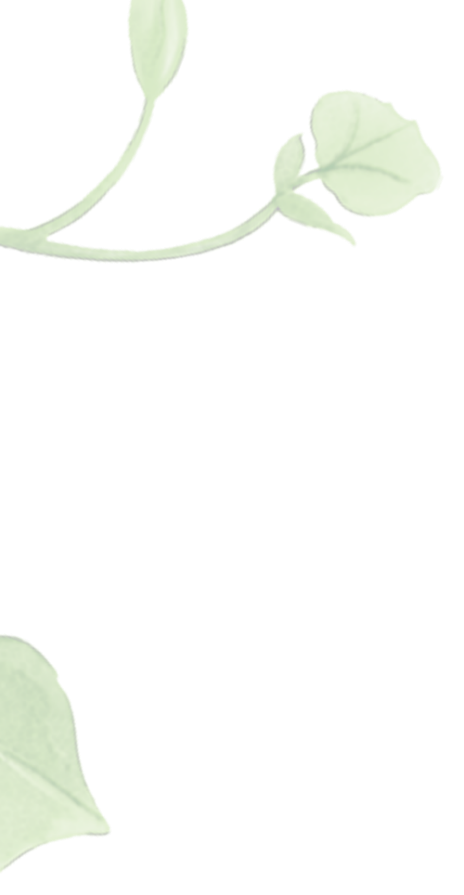 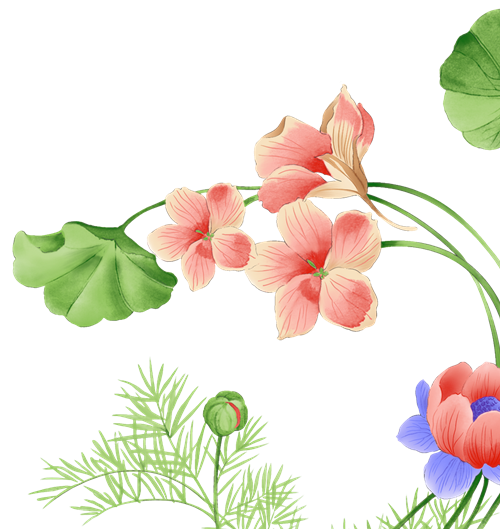 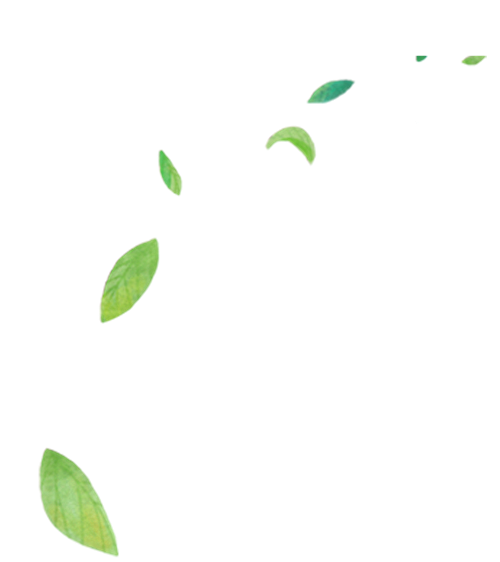 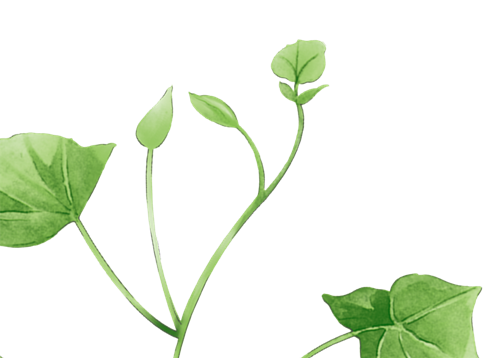 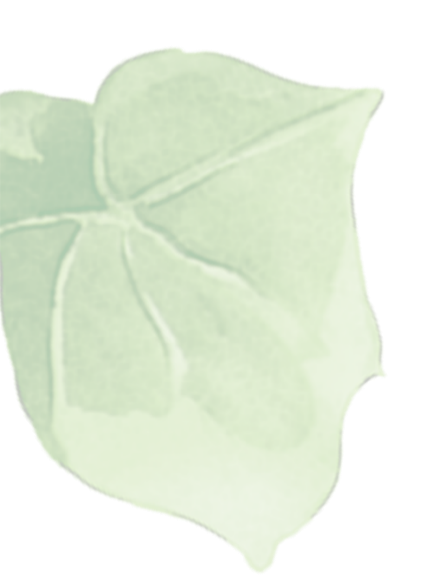 自我评价
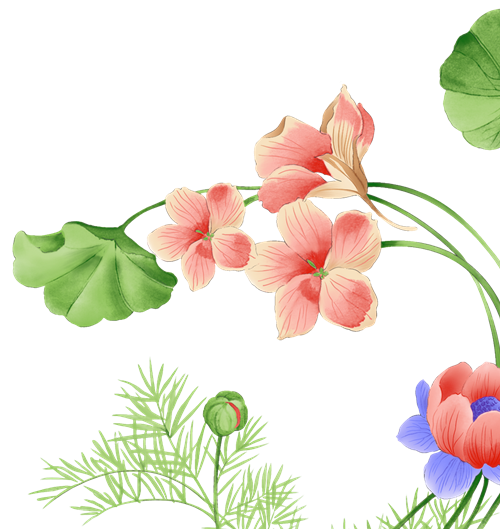 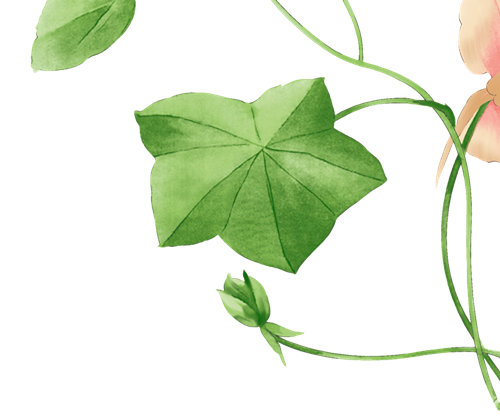 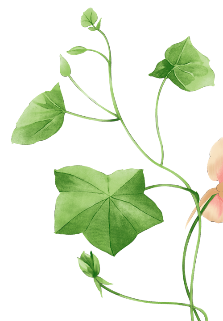 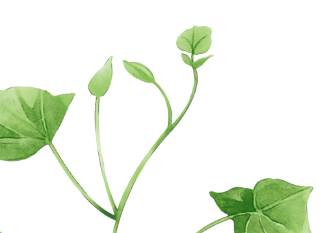 各项材料整理情况
历史材料归档
添加文本
单击添加文字内容，言简意赅不罗嗦。单击添加文字内容，言简意赅不罗嗦。
重要文件上传下达
单击添加文字内容，言简意赅不罗嗦。单击添加文字内容，言简意赅不罗嗦。
各项考勤的汇总与通报
单击添加文字内容，言简意赅不罗嗦。单击添加文字内容，言简意赅不罗嗦。
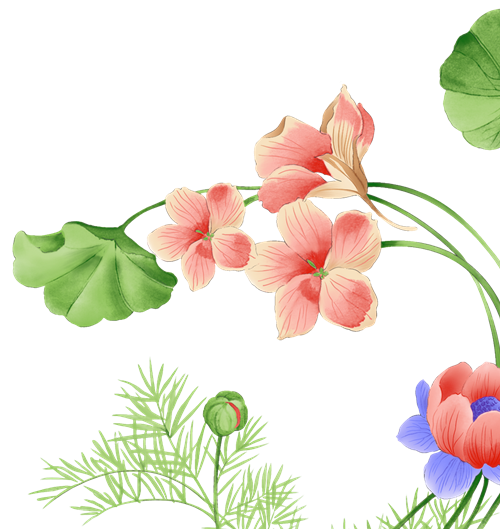 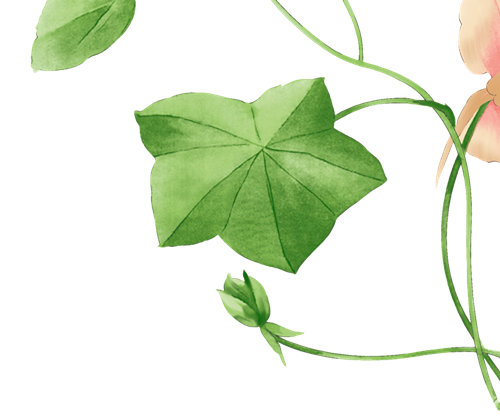 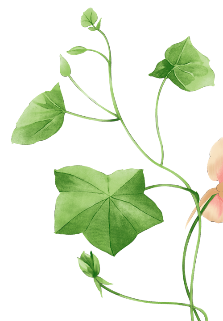 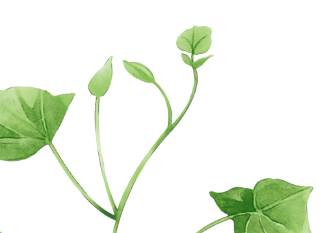 内部培训学习情况
成 绩
经 验
您的内容打在这里，或者通过粘贴复制并只保留文字内容您的内容打在这里，或者通过粘贴复制并只保留文字内容.您的内容打在这里，或者通过粘贴复制并只保留文字内容您的内容打在这里，或者通过粘贴复制并只保留文字内容.您的内容打在这里，或者通过粘贴复制并只保留文字内容您的内容打在这里，或者通过粘贴复制并只保留文字内容
这里输入简单的文字概述这里输入简单文字概述这里输入简单的文字概述这里入简单的文字概述这里输入述简单的文字概述这里输入简单的文字概述这里输入简单文字概述这里输入简单的文
这里输入简单的文字概述这里输入简单文字概述这里输入简单的文字概述这里入简单的文字概述这里输入述简单的文字概述这里输入简单的文字概述这里输入简单文字概述这里输入简单的文
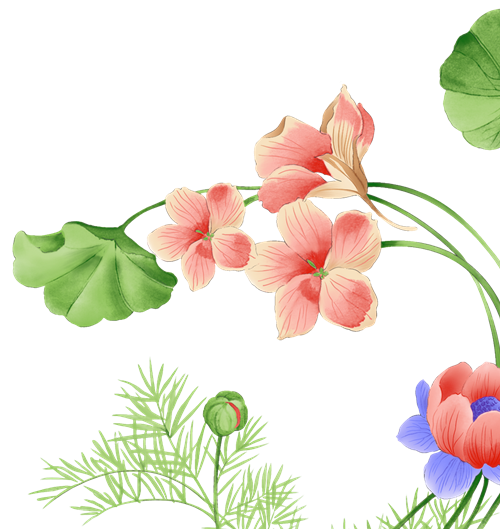 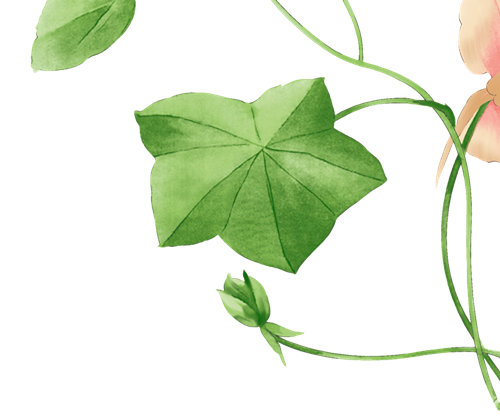 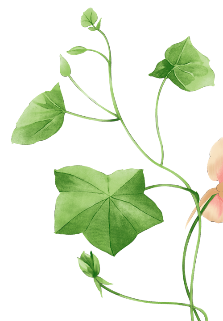 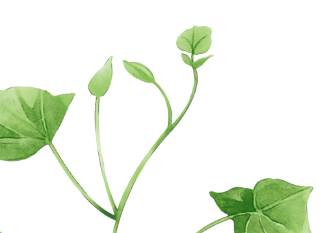 其他工作情况
项目四
项目二
复制粘贴您需要的文字内容，单击添加文字内容，言简意赅不罗嗦。
复制粘贴您需要的文字内容，单击添加文字内容，言简意赅不罗嗦。
项目五
复制粘贴您需要的文字内容，单击添加文字内容，言简意赅不罗嗦。
项目一
项目三
复制粘贴您需要的文字内容，单击添加文字内容，言简意赅不罗嗦。
复制粘贴您需要的文字内容，单击添加文字内容，言简意赅不罗嗦。
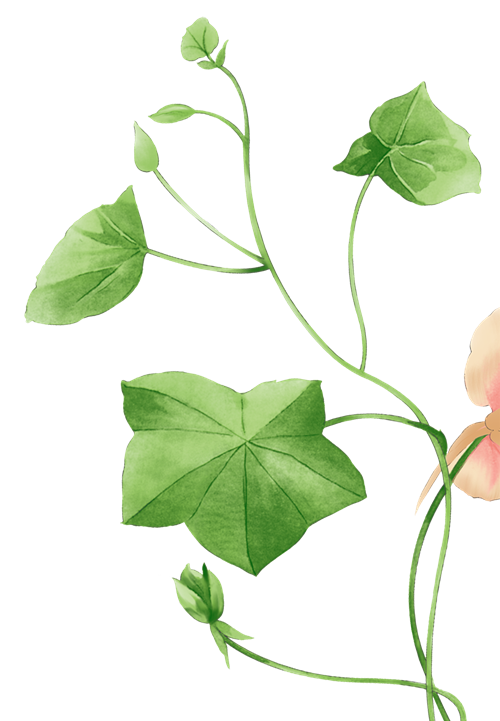 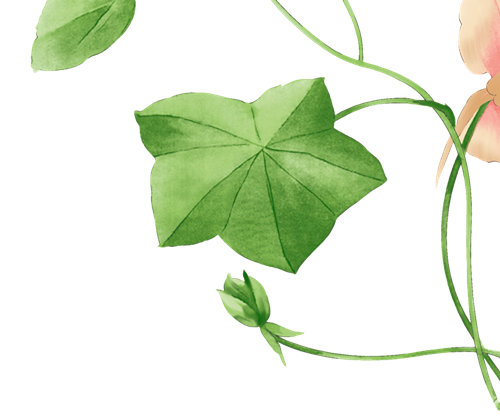 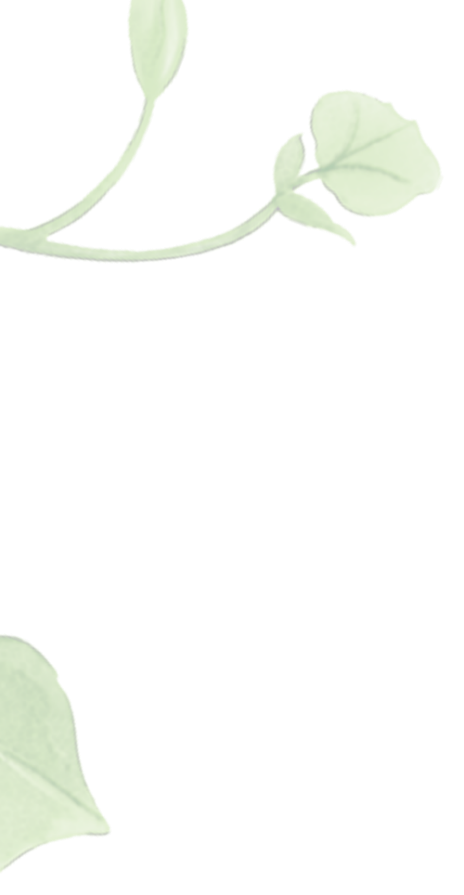 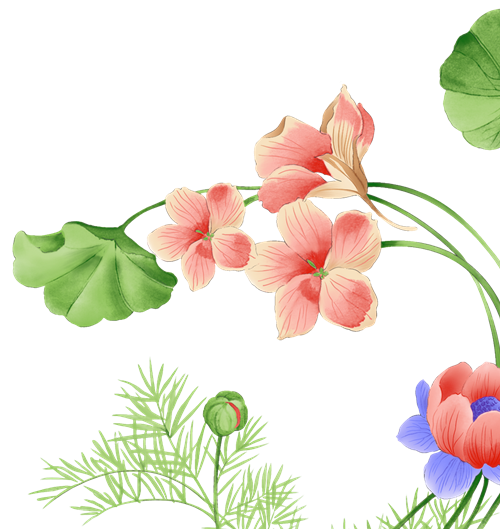 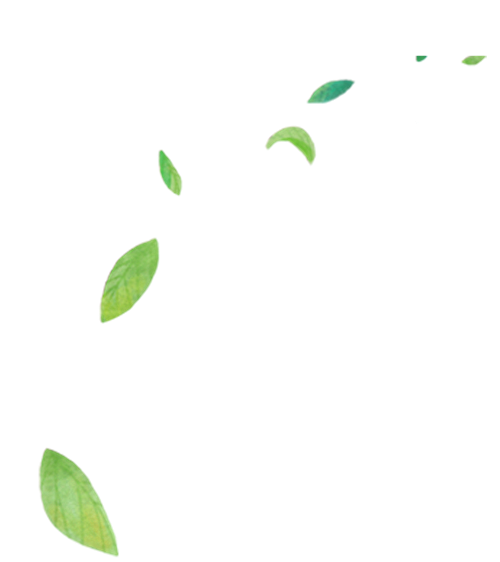 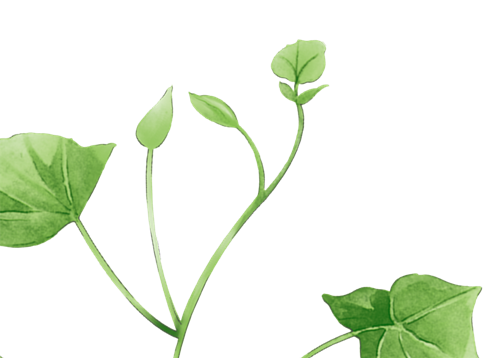 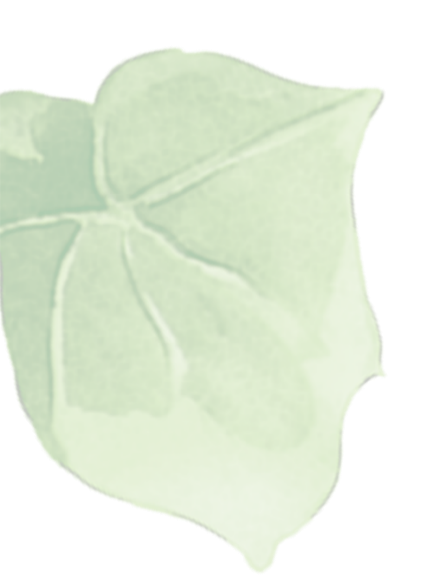 工作体会
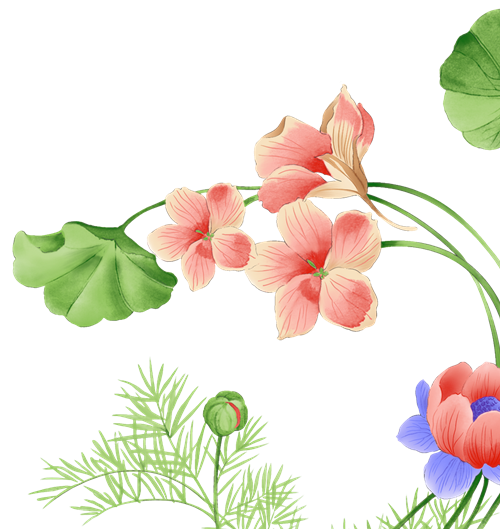 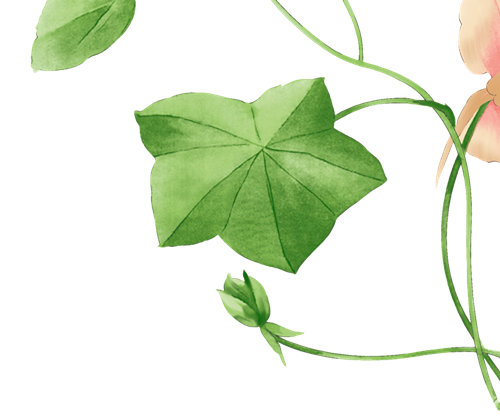 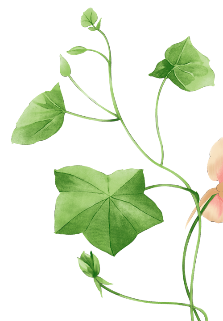 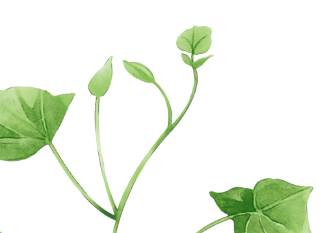 我的优势
做事主动
表达与沟通
敬业的品质
互帮互助
点击输入简要文字内容，文字内容需概括精炼，不用多余的文字修饰，言简意赅的说明分项内容。点击输入简要文字内容，文字内容需概括精炼，言简意赅的说明分项内容……
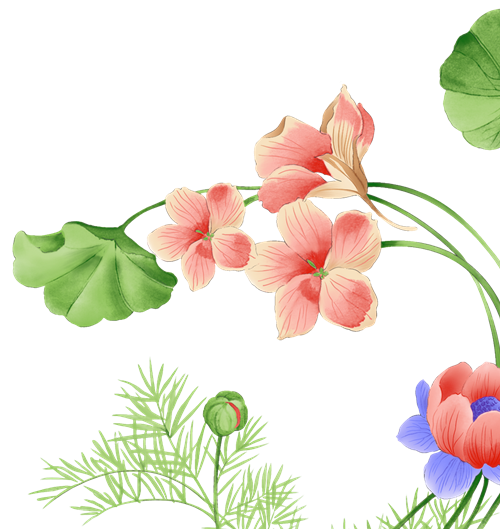 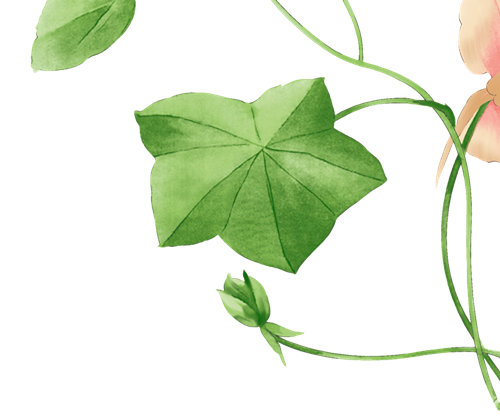 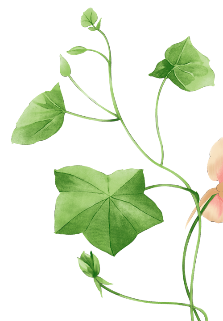 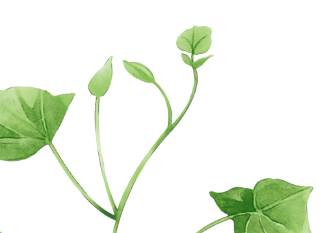 我所欠缺的地方
点击输入简要文字内容，文字内容需概括精炼，言简意赅的说明分项内容言简意赅的说明分项内容
标题文本
点击输入简要文字内容，文字内容需概括精炼，言简意赅的说明分项内容言简意赅的说明分项内容
标题文本
标题文本
点击输入简要文字内容，文字内容需概括精炼，言简意赅的说明分项内容言简意赅的说明分项内容
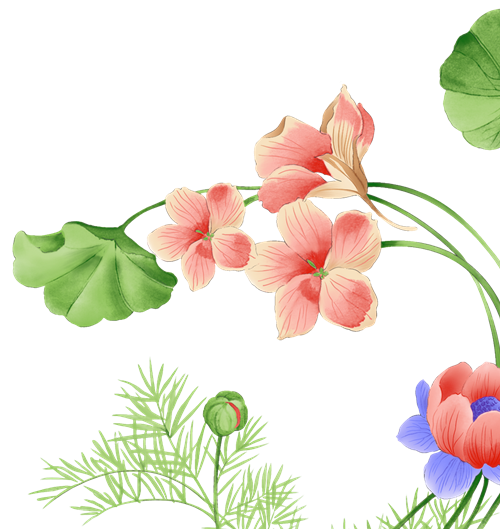 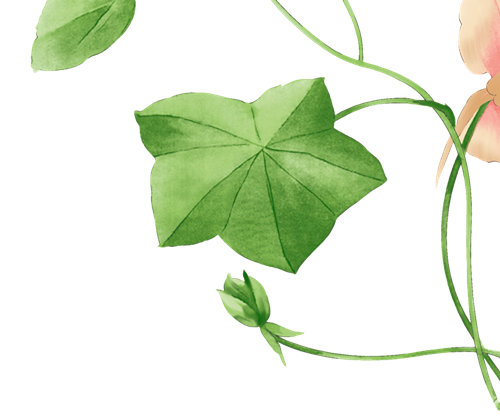 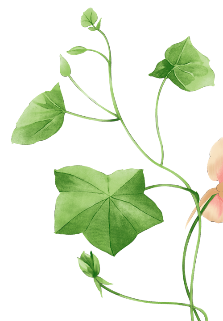 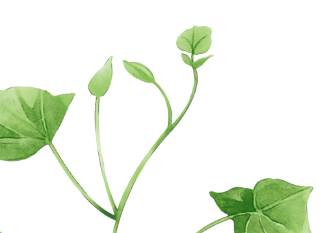 我的信条
勤奋务实
实事求是
以人为本
“
“
“
03
02
01
这里输入简单的文字概述里输入简单文字概述这里简单输入简单文字这里输入简单的文字概述里输入简单文字概述这里简单输入简单文字这里输入简单的文字概述里输入简单文字概述这里简单输入简单文字
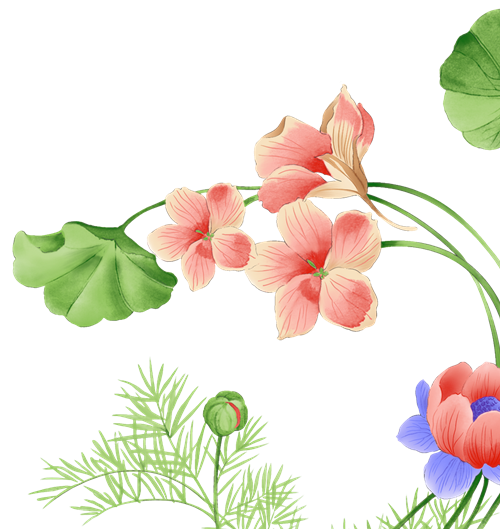 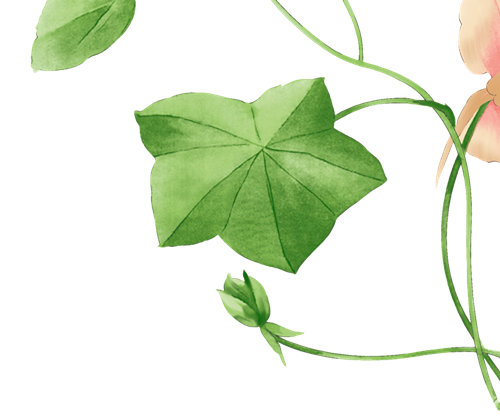 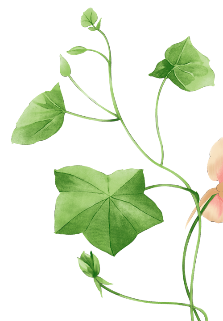 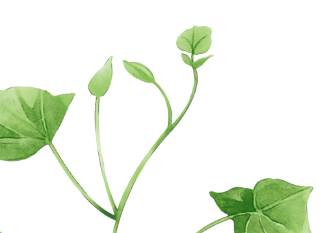 工作心得体会
这里输入简单的文字概述里输入简单文字概述这里简单输入简单文字
这里输入简单的文字概述里输入简单文字概述这里简单输入简单文字
责任感
团队精神
使命感
新的定位
这里输入简单的文字概述里输入简单文字概述这里简单输入简单文字
这里输入简单的文字概述里输入简单文字概述这里简单输入简单文字
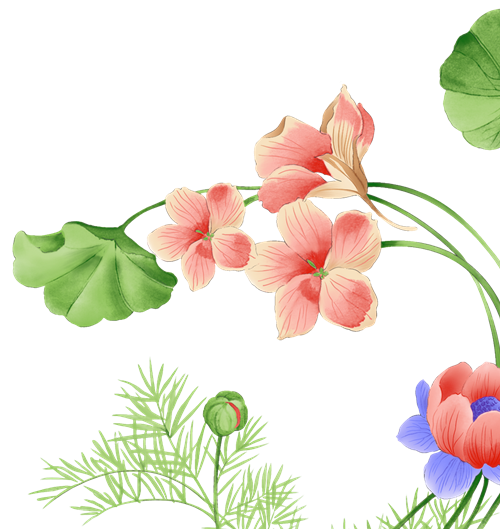 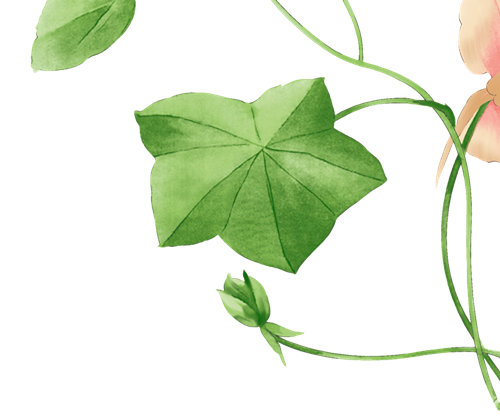 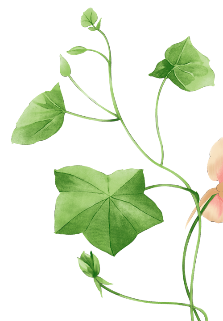 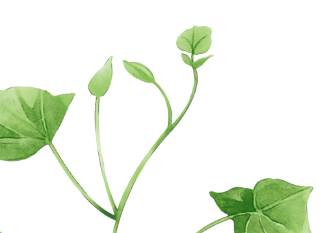 我对责任的理解
从个人而言
从社会而言
责任是一种职务，地位上升升的越高，责任越大
责任就是担当，就是付出，体现一个人的心智，胸怀和格局
责 任
在其位谋其政
正是责任心才让我们更好的做好工作，对得起自己，他人
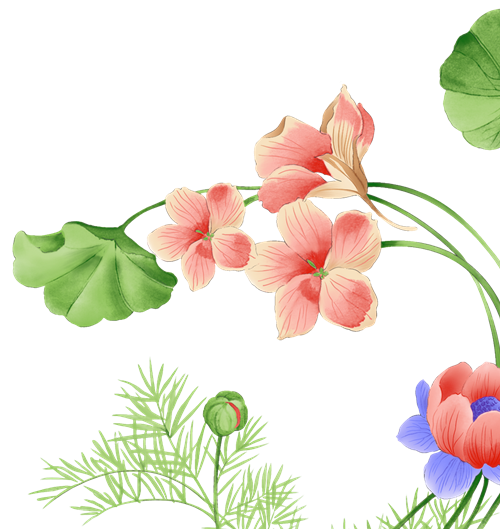 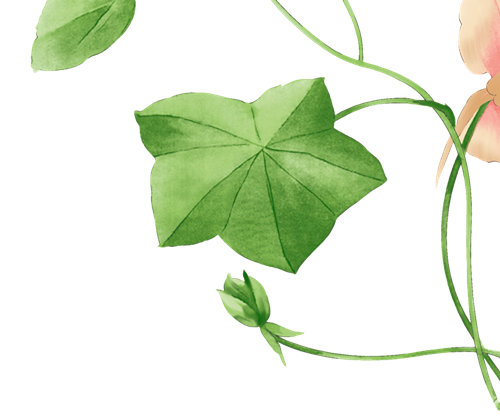 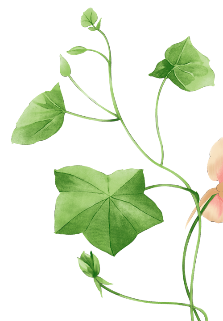 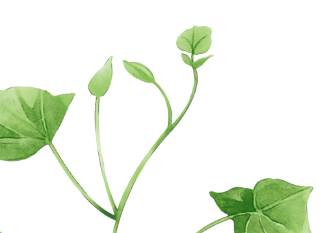 对企业文化的理解
企业的社会责任
请在这里输入您的主要叙述内容
请在这里输入您的主要叙述内容
创新、务实、进取
请在这里输入您的主要叙述内容
请在这里输入您的主要叙述内容
专业、高效、共赢
请在这里输入您的主要叙述内容
请在这里输入您的主要叙述内容
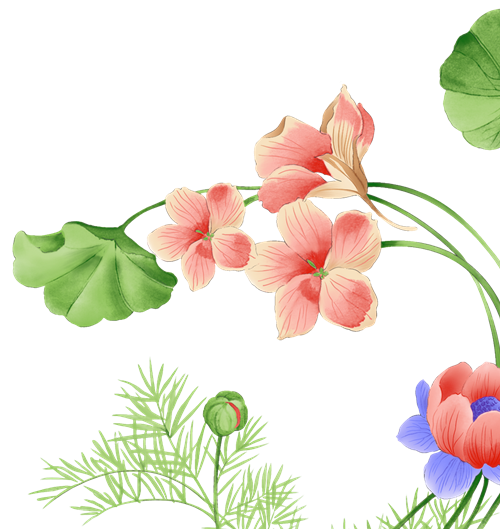 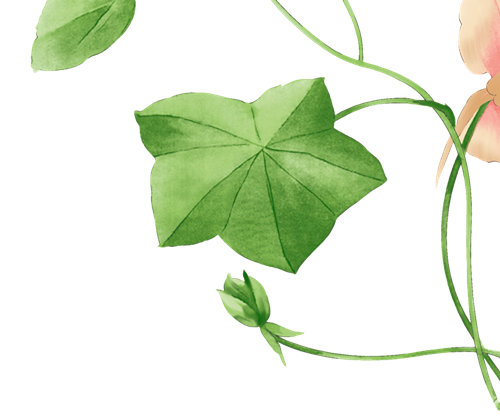 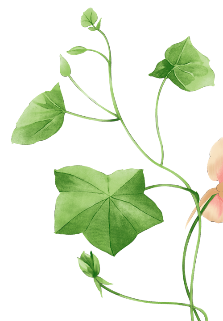 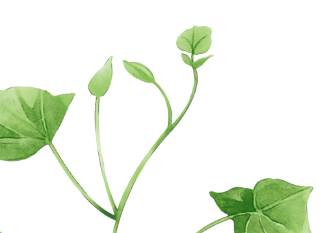 对部门的意见跟建议
01
03
04
02
请输入标题
请输入标题
请输入标题
请输入标题
点击输入简要文字内容，文字内容需概括精炼，言简意赅的说明分项内容言简意赅的说明分项内容
点击输入简要文字内容，文字内容需概括精炼，言简意赅的说明分项内容言简意赅的说明分项内容
点击输入简要文字内容，文字内容需概括精炼，言简意赅的说明分项内容言简意赅的说明分项内容
点击输入简要文字内容，文字内容需概括精炼，言简意赅的说明分项内容言简意赅的说明分项内容
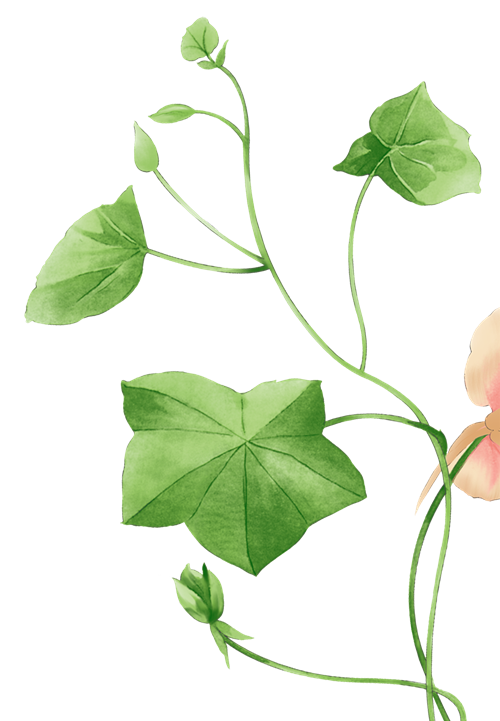 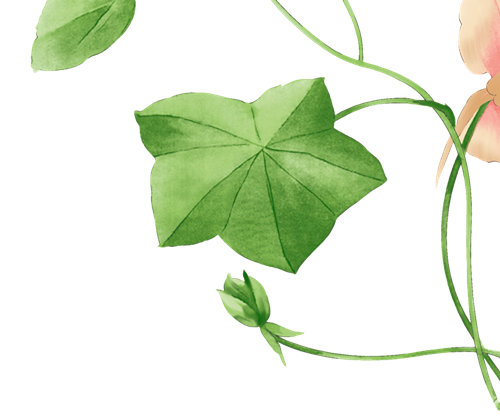 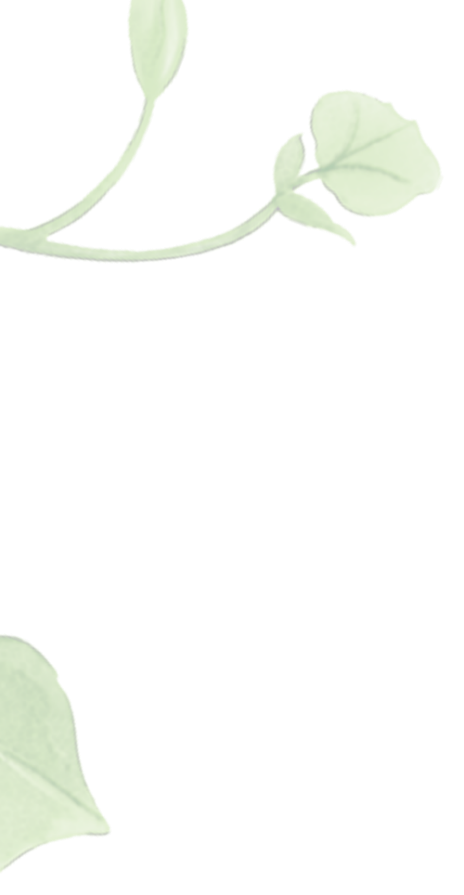 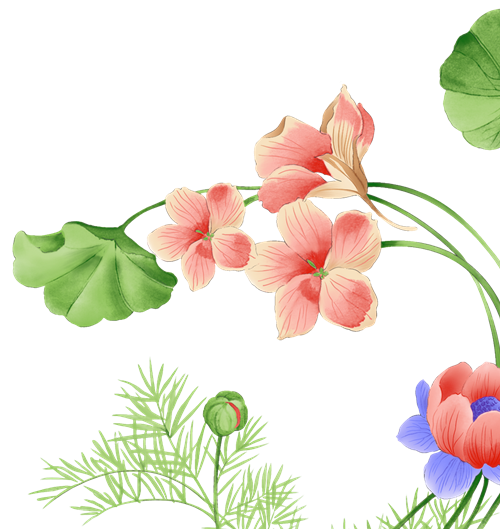 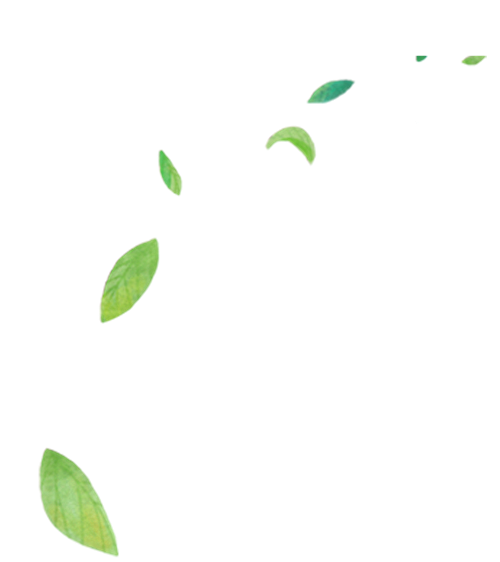 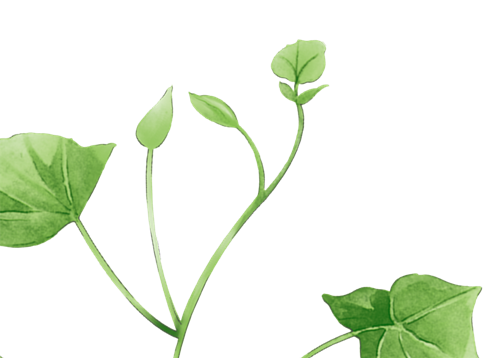 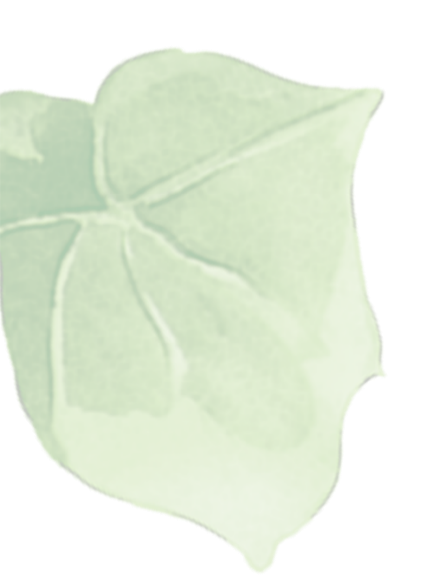 工作规划
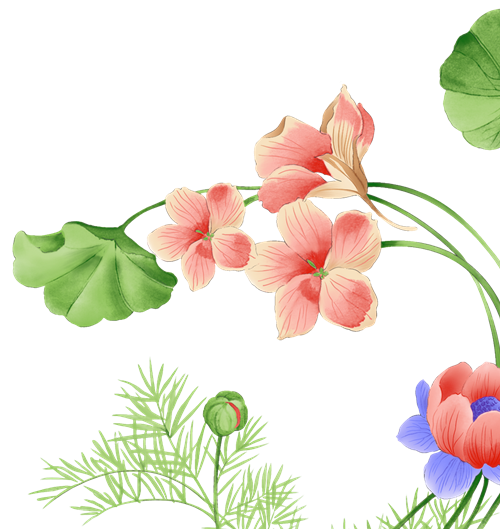 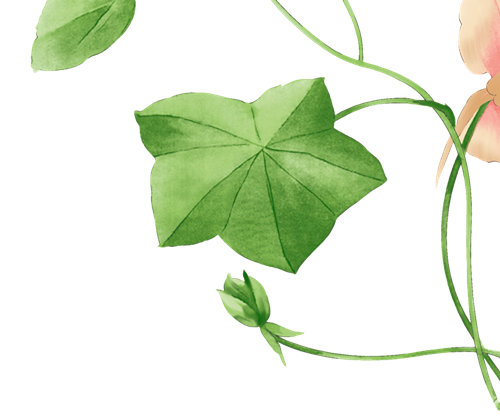 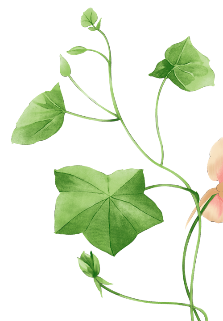 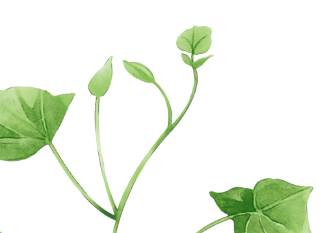 我的职业规划
职业规划一
点击输入简要文字内容，言简意赅的说明分项内容
职业规划二
点击输入简要文字内容，言简意赅的说明分项内容
职业规划三
点击输入简要文字内容，言简意赅的说明分项内容
职业规划四
点击输入简要文字内容，言简意赅的说明分项内容
职业规划五
点击输入简要文字内容，言简意赅的说明分项内容
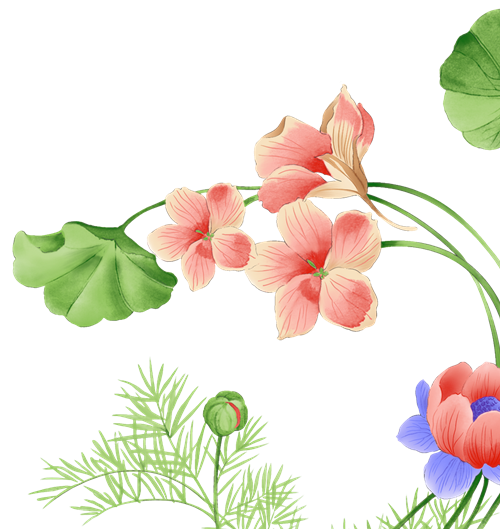 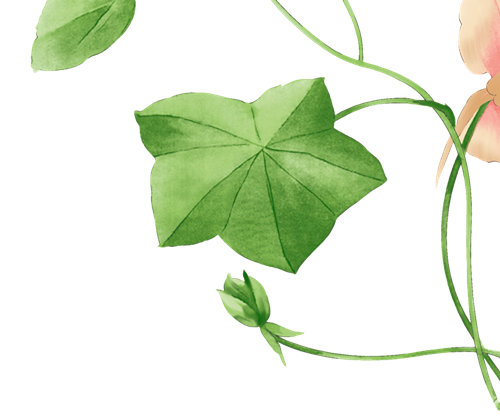 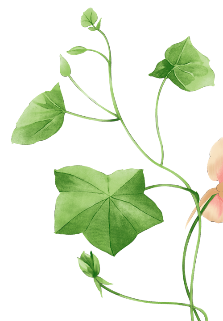 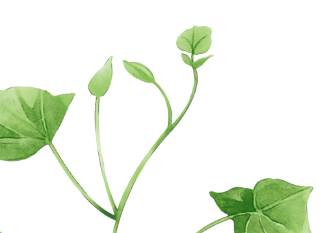 实现目标的关键
点击输入简要文字内容，文字内容需概括精炼，言简意赅的说明分项内容言简意赅的说明分项内容
突破心智
A
点击输入简要文字内容，文字内容需概括精炼，言简意赅的说明分项内容言简意赅的说明分项内容
强化优势
B
点击输入简要文字内容，文字内容需概括精炼，言简意赅的说明分项内容言简意赅的说明分项内容
学习深造
C
点击输入简要文字内容，文字内容需概括精炼，言简意赅的说明分项内容言简意赅的说明分项内容
不断实践
D
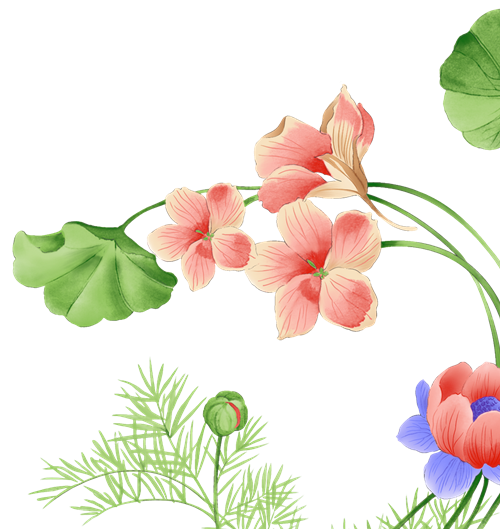 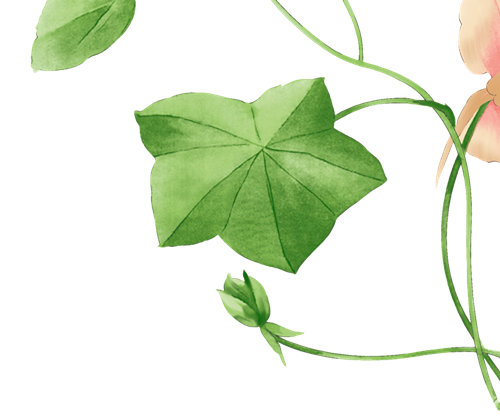 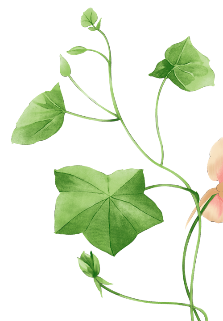 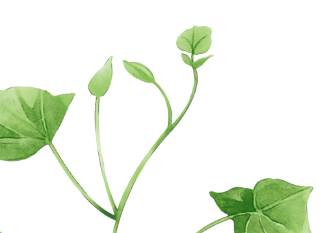 下一步工作规划
单击此处输入标题
请在这里输入您的主要叙述内容
请在这里输入您的主要叙述内容
单击此处输入标题
请在这里输入您的主要叙述内容
请在这里输入您的主要叙述内容
单击此处输入标题
请在这里输入您的主要叙述内容
请在这里输入您的主要叙述内容
2020
2021
2019
2017
2018
单击此处输入标题
请在这里输入您的主要叙述内容
请在这里输入您的主要叙述内容
单击此处输入标题
请在这里输入您的主要叙述内容
请在这里输入您的主要叙述内容
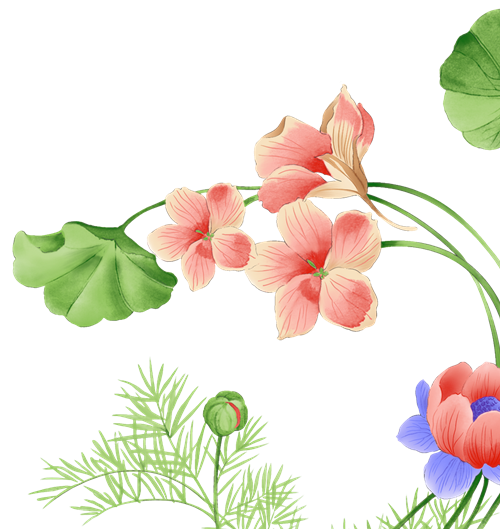 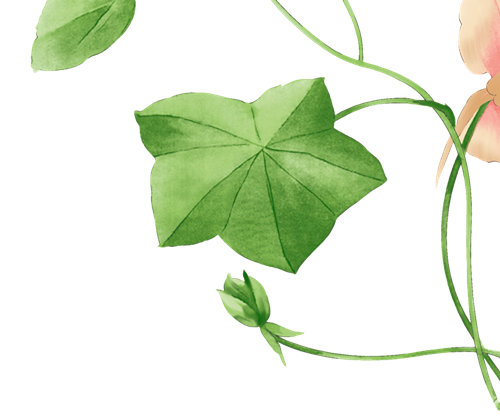 结 束 语
这里输入简单的文字概述里输入简单文字概述这里简单输入简单文字这里输入简单的文字概述里输入简单文字概述这里简单输入简单文字这里输入简单的文字概述里输入简单文字概述这里简单输入简单文字
这里输入简单的文字概述里输入简单文字概述这里简单输入简单文字这里输入简单的文字概述里输入简单文字概述这里简单输入简单文字
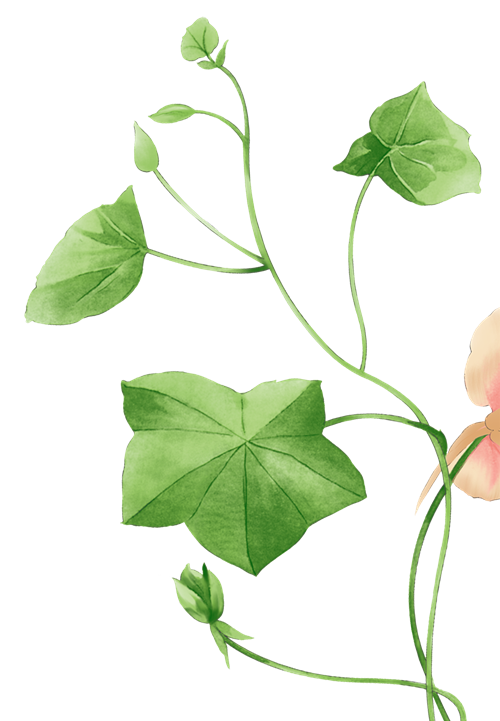 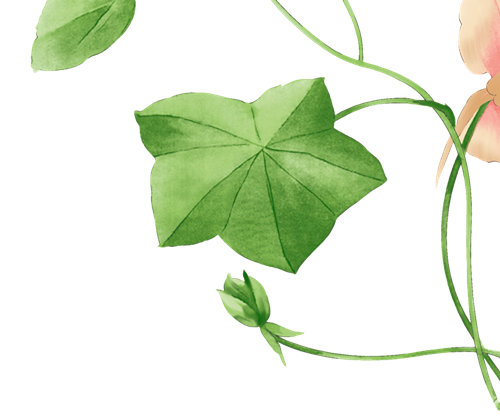 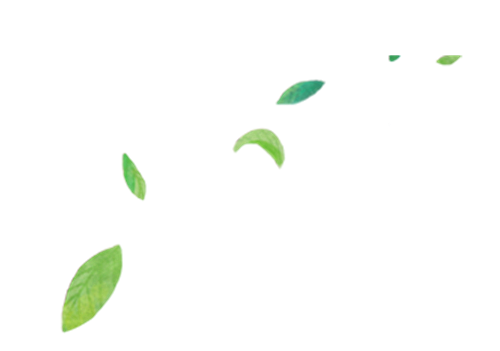 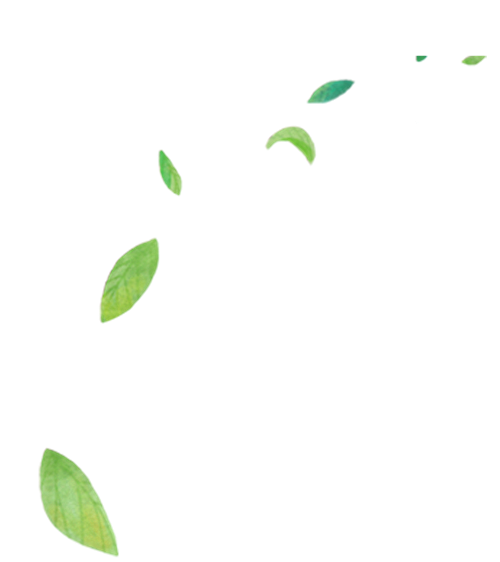 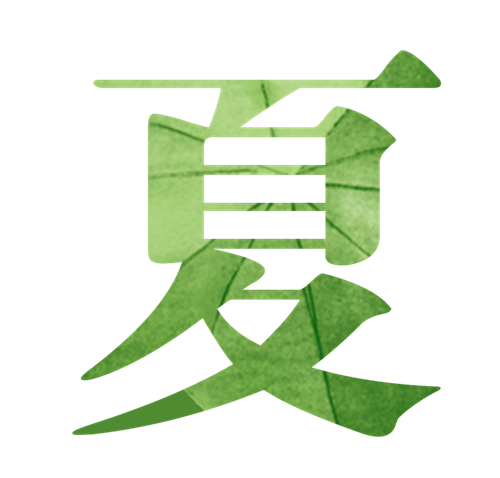 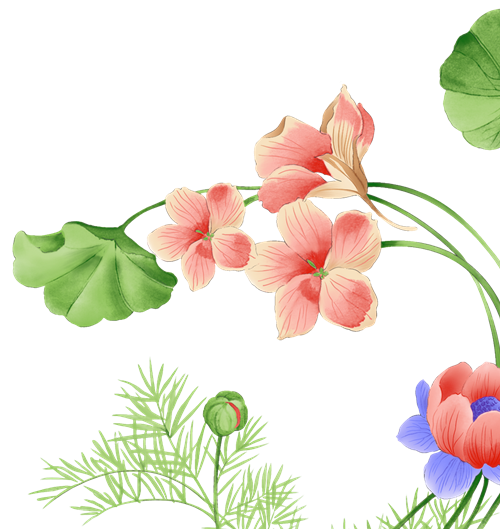 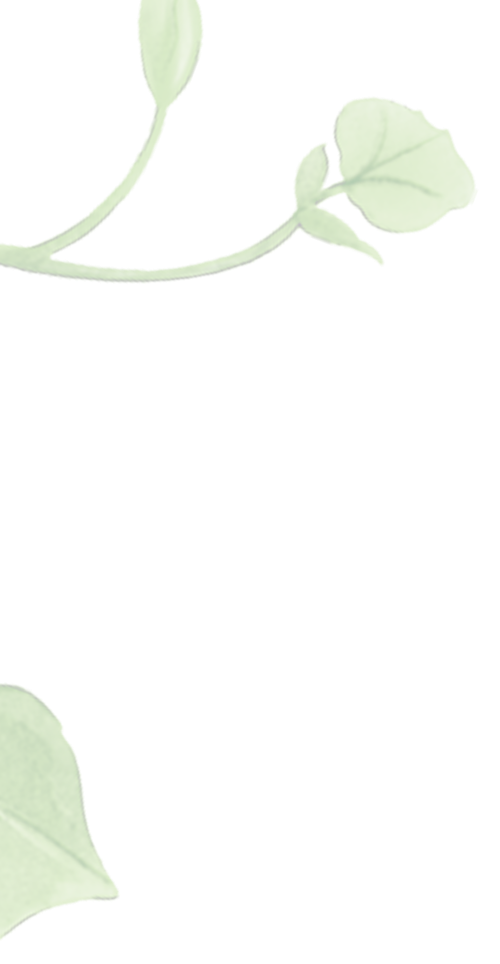 感谢在座各位聆听
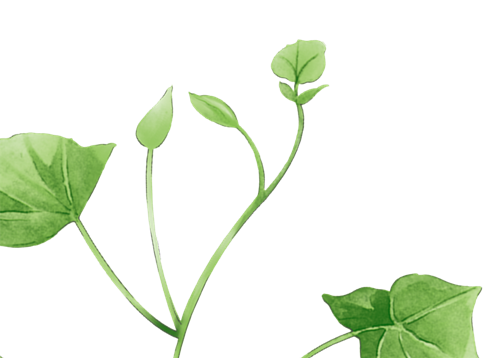 市场部：×××       汇报人：×××
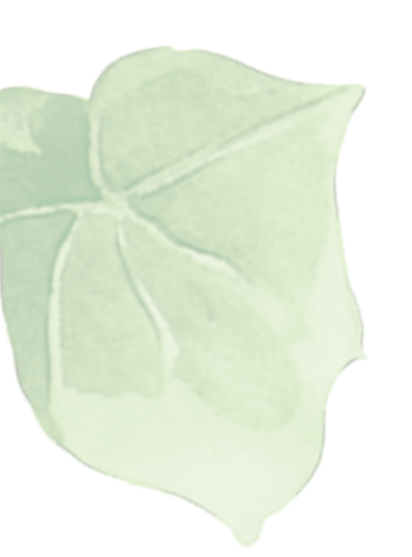 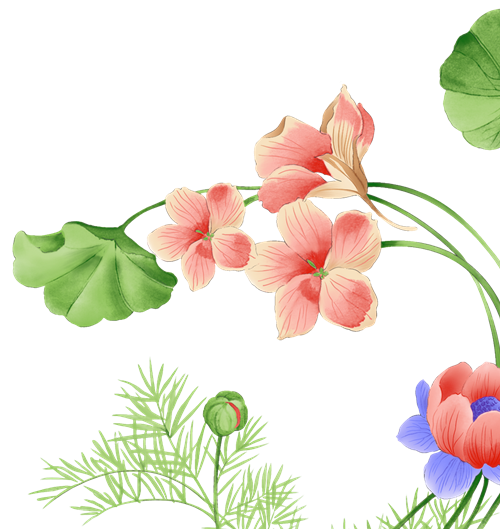 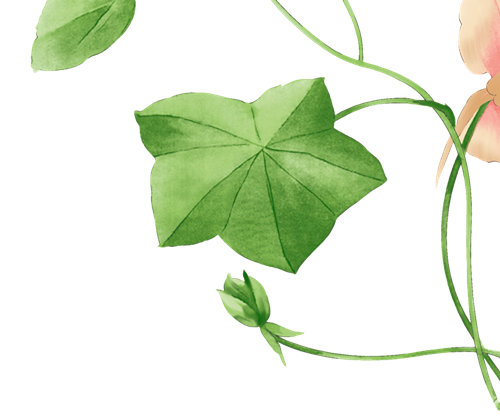 使用字体
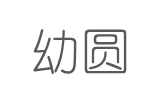 字体名称
1
下载地址
http://www.youyedoc.com/article/2017/3598.html